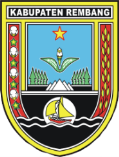 PENCATATAN KEHADIRAN PEGAWAI SECARA ELEKTRONIK DI LINGKUNGAN PEMERINTAH KABUPATEN REMBANG(Finger Print)
Oleh :
Sub Bidang Informasi Kepegawaian
Badan Kepegawaian Daerah Kabupaten Rembang
LATAR BELAKANG
 
1.   PP Nomor 53 Tahun 2010 Tentang  Disiplin PNS 
    	> Pasal 3 angka 11 : Setiap PNS wajib
       masuk kerja dan mentaati ketentuan
       jam kerja
LATAR BELAKANG
 
2. Perbup Nomor 46 Tahun 2017 Tentang
    Hari dan Jam Kerja Di Lingkungan 
    Pemerintah Kabupaten Rembang

      > Peningkatan Pelayanan
      > 6 (enam hari kerja) = Senin sd Sabtu
LATAR BELAKANG
 
3. Perbup Nomor 14 Tahun 2018 Tentang
    Pencatatan Kehadiran PNS Secara
    Elektronik Di Lingkungan Pemerintah
    Kabupaten Rembang
    > Untuk akurasi dalam pencatatan 
       kehadiran dan kedisiplinan pegawai
LATAR BELAKANG
 
4. SE Sekda Rembang Nomor 890/0638/2018 Tentang Ketentuan Pelaksanaan Perbup Nomor 14 Tahun 2018 tentang Pencatatan Kehadiran PNS Secara Elektronik di Lingkungan Pemerintah Kabupaten Rembang
		> Tata cara pelaksanaan Finger Print
PENGERTIAN

  	Finger Print adalah mesin pencatat kehadiran biometrik yang merekam kehadiran PNS dengan mendeteksi sidik jari
SASARAN
Sasaran Fingerprint pada tahun 2018 adalah 47 Unit Kerja (26 OPD, 14 Kecamatan & 7 Kelurahan);
Pegawai yang masuk dalam data base fingerprint: CPNS/PNS, Tenaga Kontrak (APBD) dan Tenaga Honorer Kategori II;
Fingerprint diberlakukan mulai 1 Maret 2018
PELAKSANAAN
Fingerprint untuk pelaksanaan jam kerja reguler dibuka 30 menit sebelum jam masuk (pukul 06.30 WIB) dan ditutup 120 menit setelah jam pulang;
Kedatangan mulai dihitung sebagai keterlambatan apabila fingerprint setelah pukul 07.00 WIB, dan dihitung sebagai pulang lebih awal apabila fingerprint sebelum jam pulang;
Akumulasi keterlambatan dan pulang lebih awal akan dihitung sebagai ketidakhadiran 1 hari setelah mencapai 420 menit (7 jam);
Jam kerja khusus bagi pegawai-pegawai tertentu (shift, jaga malam, penjaga kantor, pasukan satpol, petugas damkar, dan lain-lain) diunggah melalui aplikasi sim.rembangkab.go.id. (E Presensi), sebelum hari H pelaksanaan jam kerja dimaksud;
PELAKSANAAN
Perekaman data bagi pegawai lapangan/pegawai yang bekerja di luar unit kerja induk, dilakukan di unit kerja induk sedangkan fingerprint dilakukan pada unit kerja terdekat pegawai dimaksud bekerja;
Bagi pegawai yang melaksanakan Dinas Luar atau Cuti, diberikan toleransi penyampaian bukti Dinas Luar/Cuti terhitung mulai hari H yang bersangkutan dinyatakan Dinas Luar/Cuti sampai dengan hari ke 7 pelaksanaan Dinas Luar/Cuti;
Bukti Dinas Luar atau Cuti dinyatakan sah apabila telah disetujui/disahkan oleh pejabat yang berwenang dan disetujui oleh Admin BKD;
Apabila karena keperluan dinas sehingga pagi tidak finger tetapi siang finger (atau sebaliknya), dibuktikan dengan surat tugas, surat undangan dan/atau surat keterangan . Bukti surat tugas, surat undangan dan/atau surat keterangan diunggah melalui aplikasi sim.rembangkab.go.id. (E Presensi), paling lambat hari ke 7 pelaksanaan keperluan dinas;
PELAKSANAAN
Apabila hanya melakukan fingerprint sebanyak 1 kali maka dianggap tidak hadir; 
Karena ada alasan penting (anak sakit, takziyah kerabat & tetangga dekat, dan lain-lain) sehingga baru bisa masuk dan fingerprint setelah keperluan selesai, maka dihitung sebagai keterlambatan;
Penjaga kantor/penjaga malam pada hari libur/minggu tetap melakukan fingerprint;
Hasil cetak rekapitulasi kehadiran PNS yang sah adalah hasil cetak yang dikeluarkan oleh masing-masing OPD setelah melalui proses verifikasi Admin BKD;
Rekonsiliasi terhadap hasil cetak rekapitulasi pencatatan kehadiran PNS diberikan waktu paling lambat 7 hari pada bulan berikutnya.
MANFAAT

1. Akurasi Pencatatan Kehadiran Pegawai
2. Peningkatan Disiplin Pegawai 
3. Peningkatan Kinerja Pegawai
PENUTUP

Finger Print (sarpras beserta regulasinya) perlu dievaluasi secara rutin/berkala
Disiplin dimulai dari “sekarang” dan dari diri sendiri
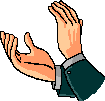 Sekian & Terima Kasih